Охват детей дополнительным образованием на 10.10.2022
Советский район
Охват детей дополнительным образованием на 10.10.2022
Бежицкий район
Фокинский район
Володарский район
Охват детей дополнительным образованием на 10.10.2022
Советский район
Володарский район
Охват детей дополнительным образованием на 10.10.2022
Бежицкий район
Охват детей дополнительным образованием на 10.10.2022
Фокинский район
Создание новых мест дополнительного образования детей в Брянской области в 2020 году образовательными учреждениями г. Брянска
(на 10.10.2022)
Создание новых мест дополнительного образования детей в Брянской области в 2020 году образовательными учреждениями г. Брянска
(продолжение)
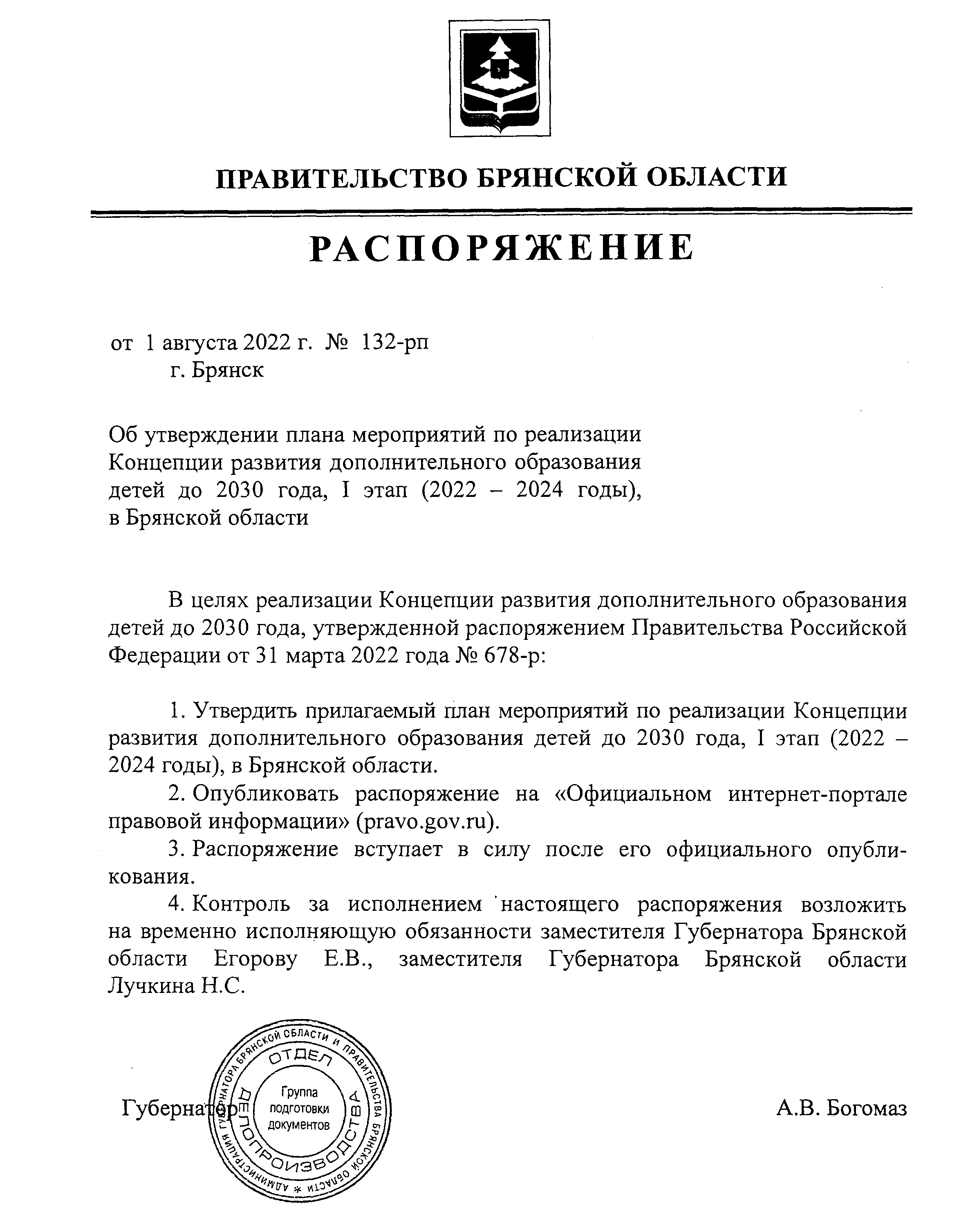 План мероприятий 
по реализации Концепции развития дополнительного образования детей до 2030 года
1 этап
2022 – 2024 годы
в Брянской области
Показатели Концепции  развития дополнительного образования 
детей до 2030 года